Coverage Autumn 1 2024
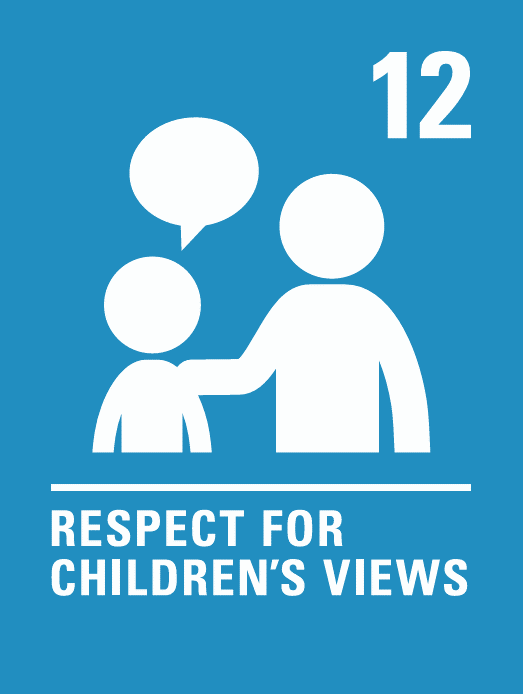 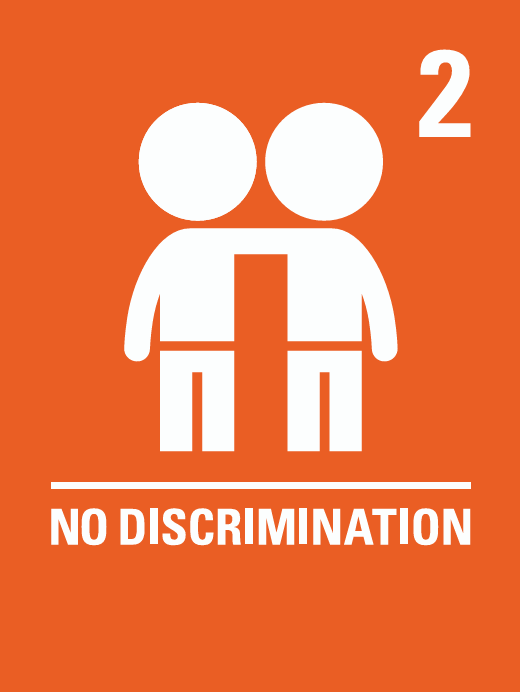 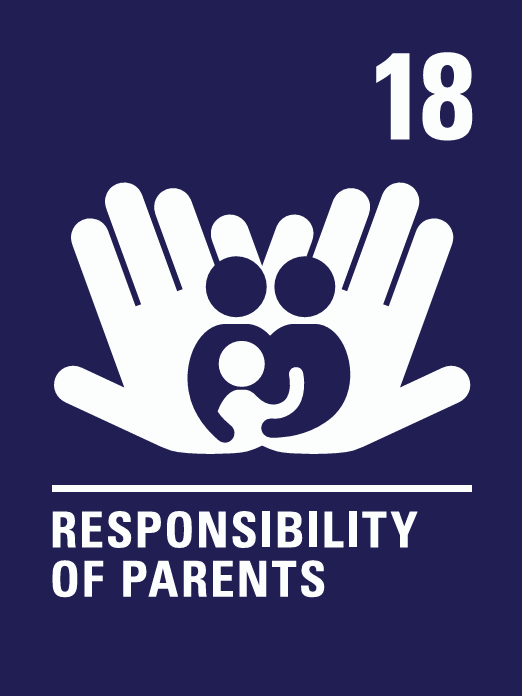 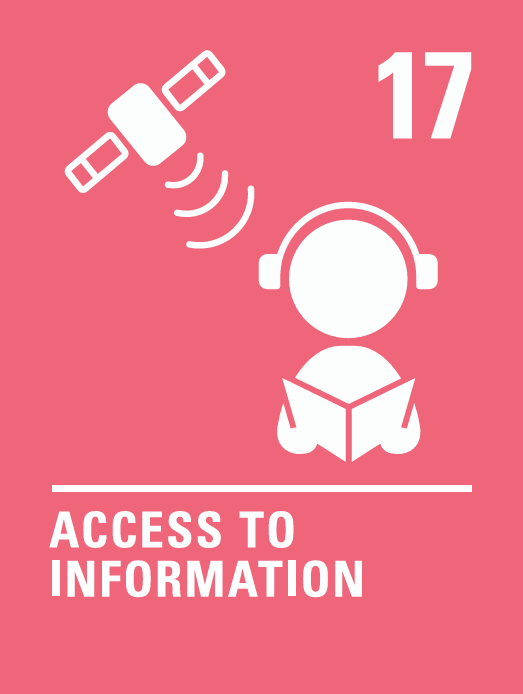 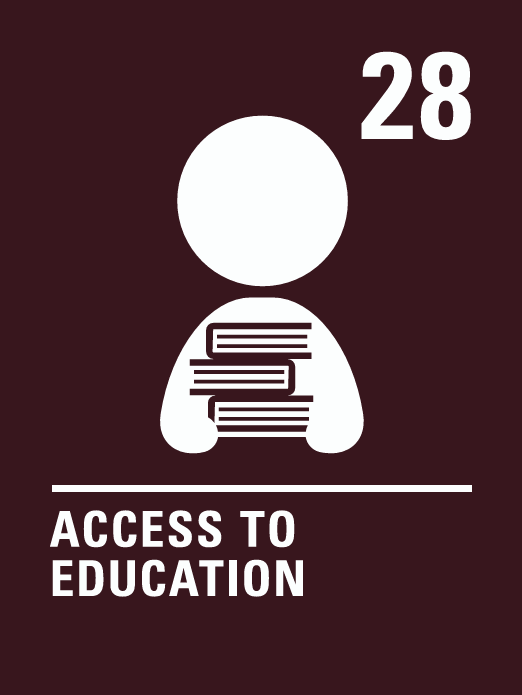 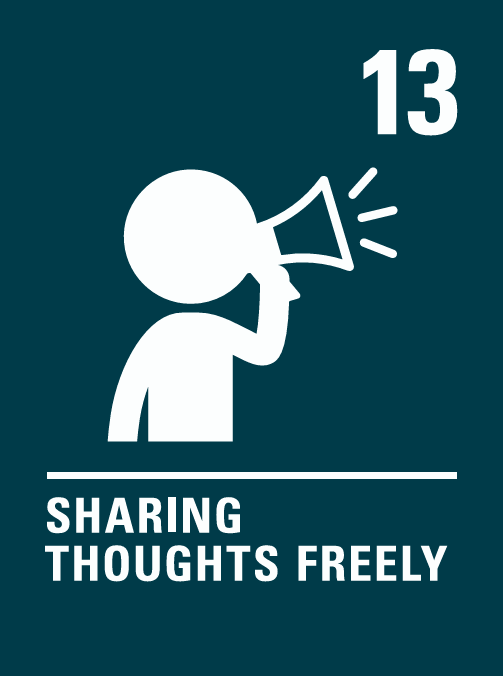 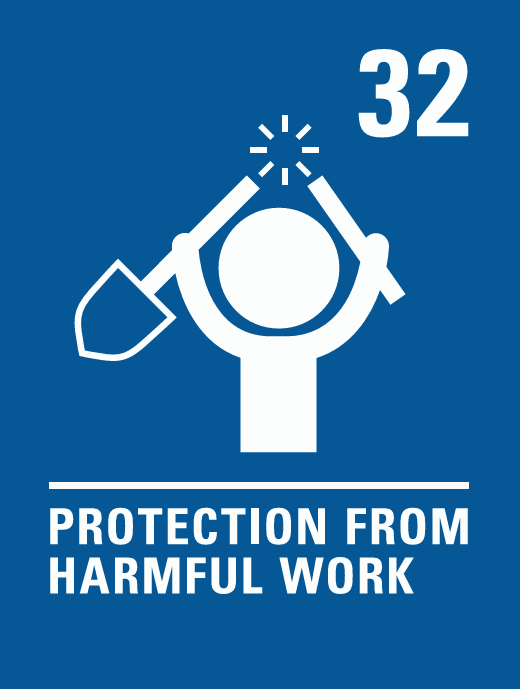 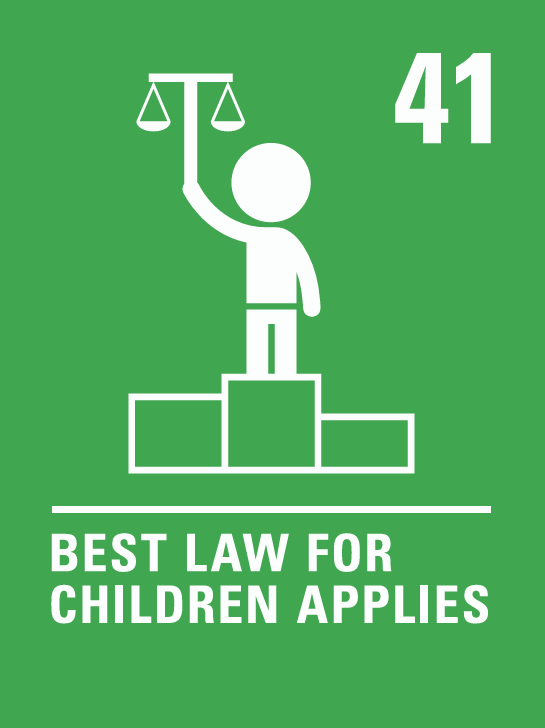 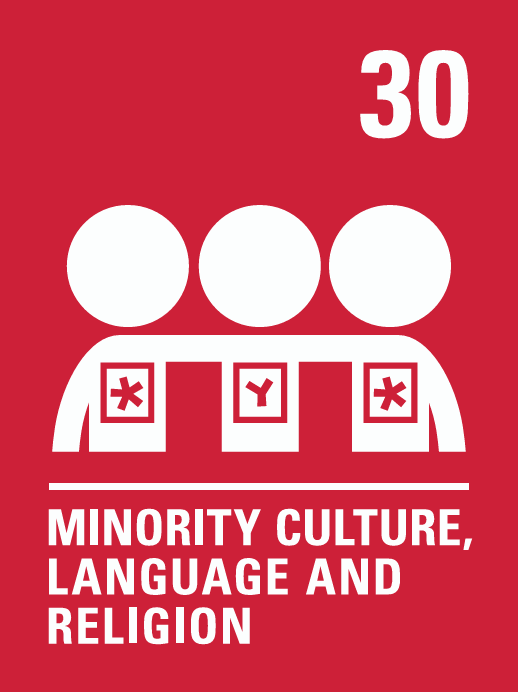 © Picture News 2024